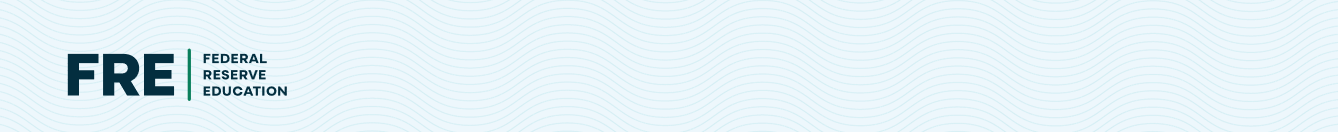 Teaching About Money, Spending, and Inflation Using a Classroom Inflation Auction
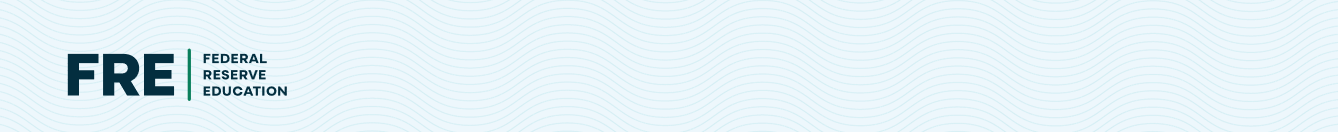 What is money?
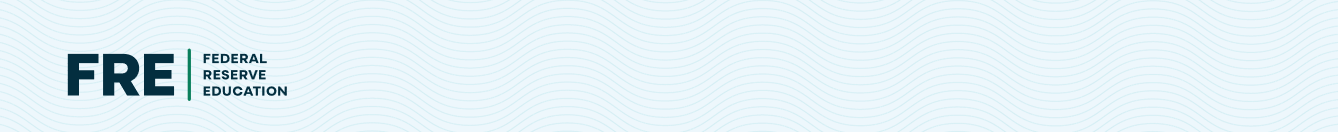 Money—Anything widely accepted in exchange for goods and services.

Fiat money—A substance or device used as money, having no intrinsic value (no value of its own) or representational value (not representing anything of value, such as gold).
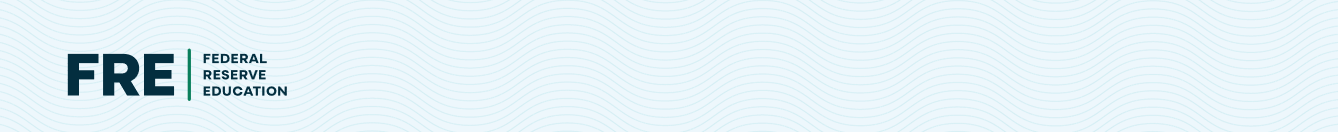 What is the relationship between spending and inflation?
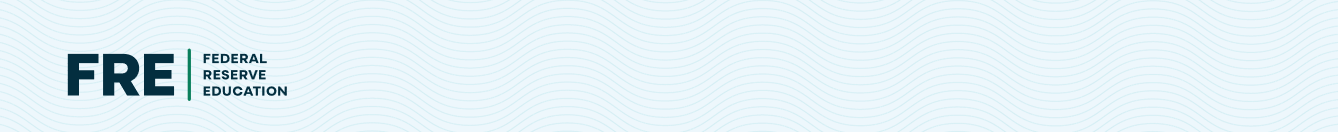 Auction Rules

Three items will be auctioned.
The highest bidder will win each item.
The three items represent total output of goods and services produced in the classroom economy.
Each Funny Money bill (or bean) is worth $1.
You may not combine your money with anyone else’s in the room.
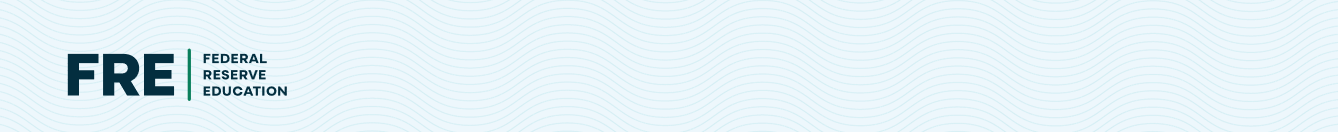 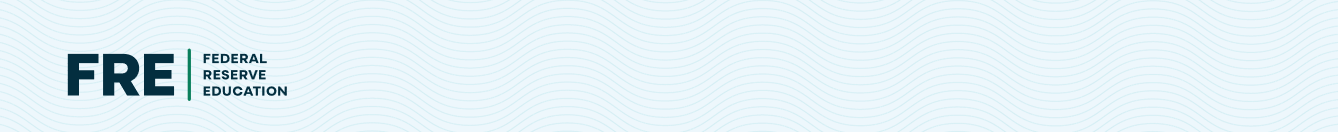 Inflation—A general, sustained upward movement of prices for goods and services in an economy. 

Economists say inflation occurs when “too much spending is chasing too few goods.”
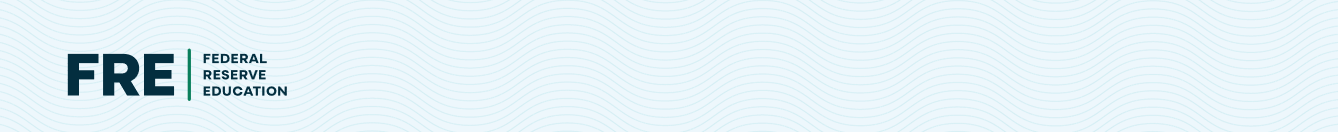 What is money? 

Why is money useful?

What is inflation? 

What is the relationship between spending and inflation?